Часть 4
Напишите имя героя 1812 года под его изображением.
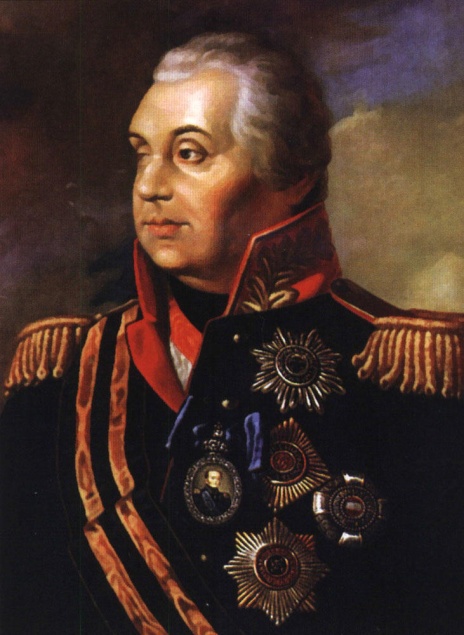 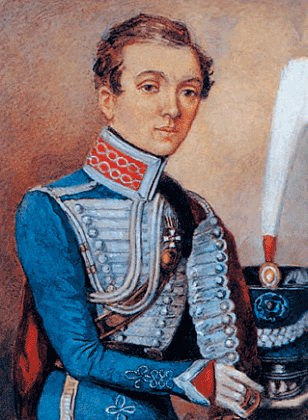 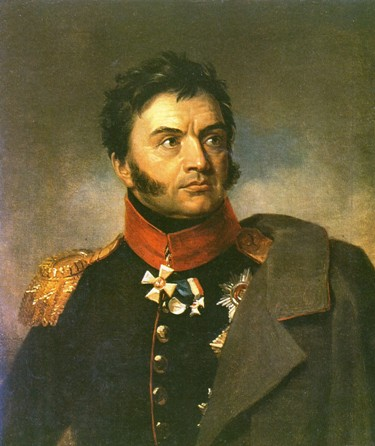 3
1
2
Николай Николаевич        Раевский 
 (1771-1829)
Надежда Андреевна
 Дурова
(1783- 1866)
Михаил Илларионович 
Кутузов
(1745-1813)
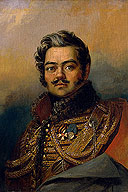 5
4
Петр Иванович Багратион 
 (1765-1812)
Денис Васильевич Давыдова
 (1784-1839)
Исправьте исторические неточности.
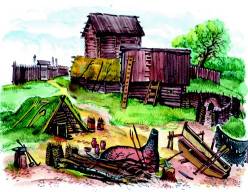 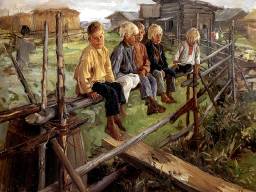 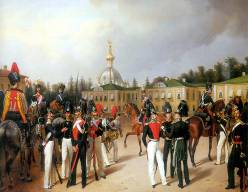 14 сентября Наполеон занял Москву  с боем. Военным губернатором был назначен маршал Мортье.
без боя
«Двенадцатый год был великой эпохой в жизни  Франции..»
России..
русская
2 сентября  французская  армия оставила  Москву.    Кутузов     вступил в опустевший  город  и  отдал  его  на разграбление  своей  армии.
Наполеон
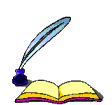 Решите кроссворд.
1.Место, где состоялась  главное сражение войны.
2.Полководец,главнокомандующий русской армии.
3.Земляные укрепления.
4.Генерал,командующий 2-й армией после Бородинской битвы
5.Место последнего сраже-ния войны 1812 года.
6.Место соединения Русских армий.
7.Генерал,герой войны1812 года.
8.Основатель партизанского движения.
9.Пограничная река.
10.Место командного Пункта Наполеона на Бородинском поле.
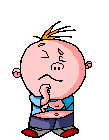 11.Место отдыха и пере-группировки русской армии.
12.Члены боевых отрядов составленных из местных жителей.
13.Командир русской батареи на Бородинском  поле.
ПРОВЕРЯЕМ.
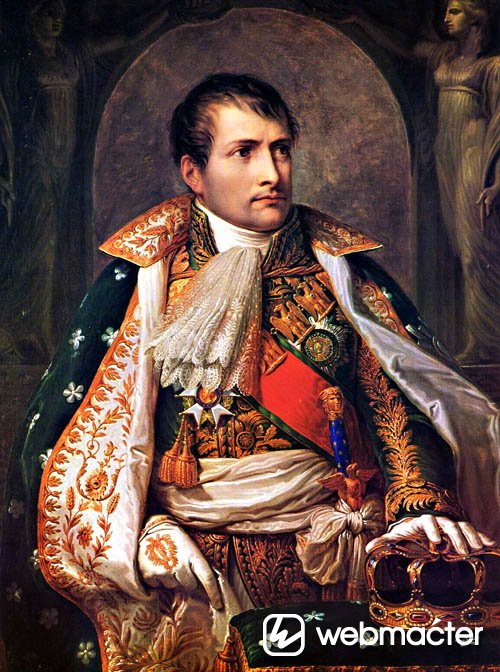 Восстановите  стихотворения, о каких событиях в них идет речь?
Она готовила пожар
 Нетерпеливому герою
Нет, не пошла Москва моя
 К нему с повинной головою.
С ключами старого Кремля:
Напрасно ждал Наполеон,
 Последним счастьем упоенный,
 Москвы коленопреклоненной
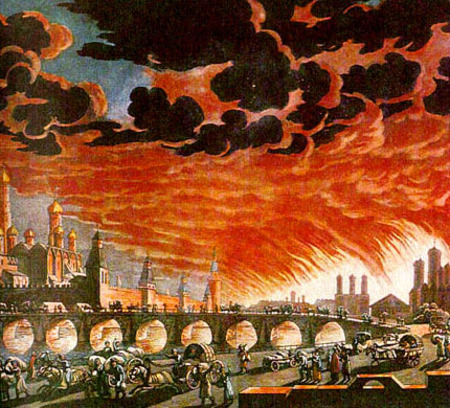 Напрасно ждал Наполеон,
 Последним счастьем упоенный,
 Москвы коленопреклоненной
 С ключами старого Кремля:
 Нет, не пошла Москва моя
 К нему с повинной головою.
 Не праздник, не приемный дар,
 Она готовила пожар
 Нетерпеливому герою.
Не праздник, не приемный дар,
Пожар Москвы
И ядрам пролетать мешала
 Гора кровавых тел.
Звучал булат, картечь визжала,
 Рука бойцов колоть устала,
Вам не видать таких сражений!..
 Носились знамена, как тени,
В дыму огонь блестел,
Вам не видать таких сражений!..
 Носились знамена, как тени,
 В дыму огонь блестел,
 Звучал булат, картечь визжала,
 Рука бойцов колоть устала,
 И ядрам пролетать мешала
 Гора кровавых тел.
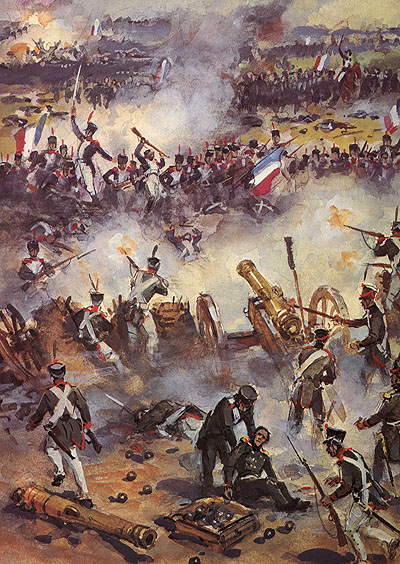 Бородино
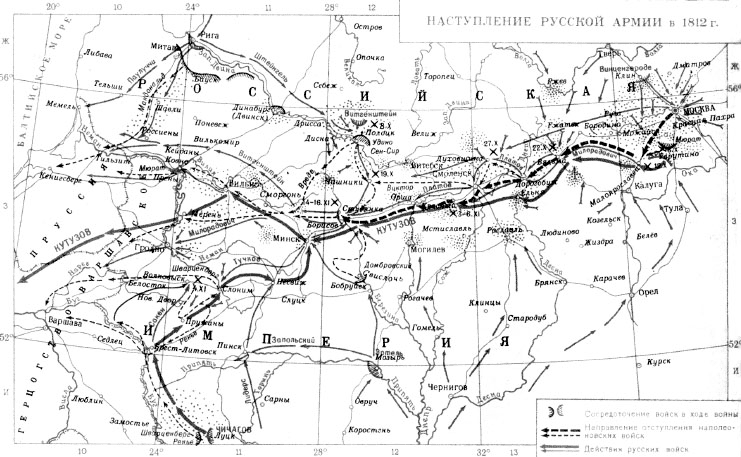 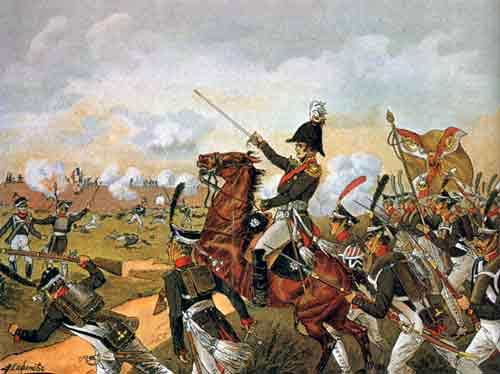 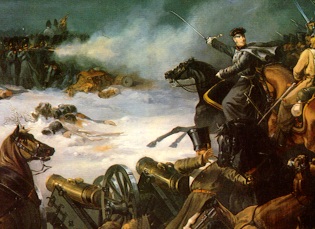 Подведение  итогов игры
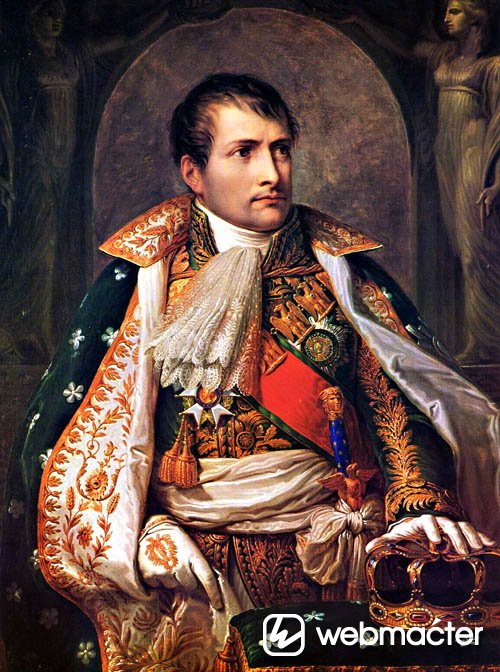 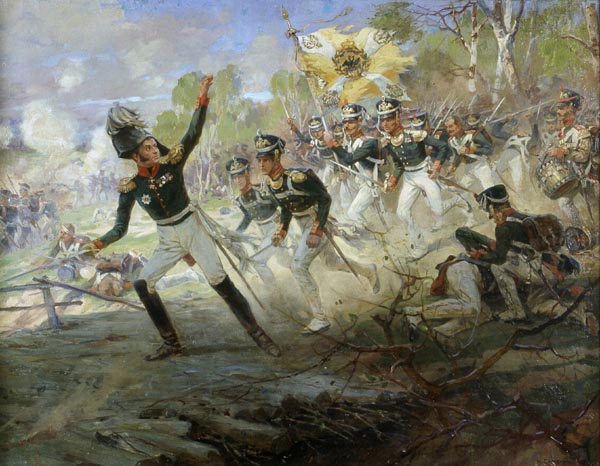 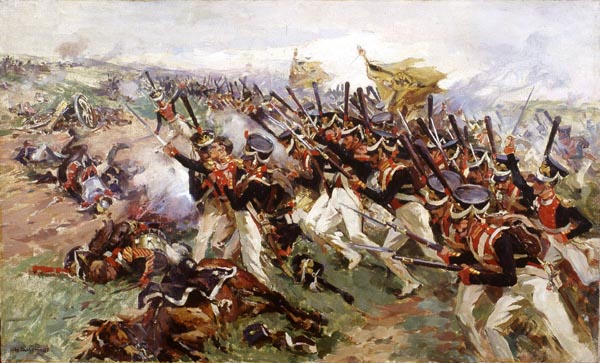